Открытый городской конкурс имени Е.Л. Квитницкой
«Школьный музей: новые возможности»
В названиях улиц района – имена героев войны
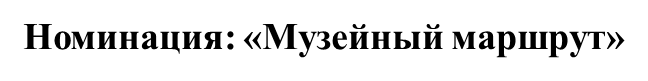 Руководитель
Белоглазова Г.Н.
Учитель истории МБОУ «СОШ № 125» г. Барнаул
Педагог доп.образования КГБУ ДО «АКЦДОТиК «Алтай»
Шматов Влад
5 Д класс
МБОУ «СОШ № 125» г. Барнаул
Кружок «Родословие»
КГБУ ДО «АКЦДОТиК «Алтай»
Приглашаем в путешествие по улицам Индустриального района
Улицы Индустриального района
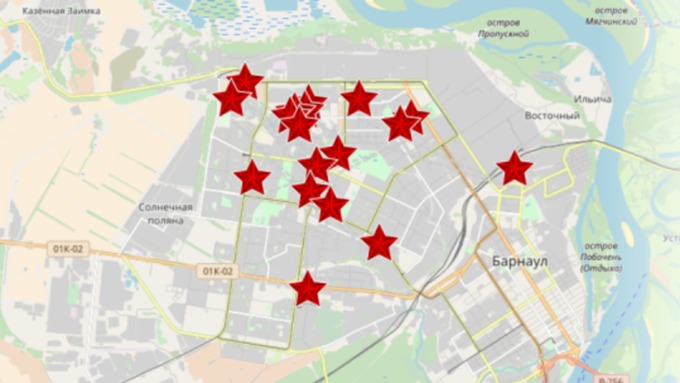 242 улицы
Протяжённость – 233 км
Производственные названия: Газобетонная, Геодезическая
Лирические -  Весенняя, Жасминовая, Золотистая, Вишнёвая.
В названиях улиц прослеживается  неумолимое течение исторического времени. Предлагаем совершить путешествие по улицам района, чьи названия связанны с героическим военным прошлым нашей страны
Вопрос прохожему – «А вы знаете, кто такой Шумаков?»
Кошевой - ?
Тюленин - ?
Смирнов - ?
Громова - ?
Пушкин - ?
Горький - ?
Как придумать имя улице?
С середины XVIII-ого времени и до к. XIX в. – имена по названию церквей: Петропавловская, Троицкий
По названиям учреждений, сооружений – Мостовой, Пороховая, Конюшенный
По названиям направлений к другим населённым пунктам – Бийская, Томская, Кузнецкая
В конце XIX в. - Именами известных писателей и поэтов – Пушкина, Гоголя, Толстого
Именами участников революции и гражданской войны – Присягина, Казакова, Бабуркина
Улицы города в честь героев ВОВ
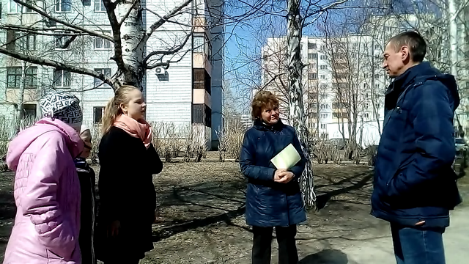 Александра Матросова
Веры Кащеевой
Смирнова
Юрина
Пройдёмся по улицам Индустриального района. В каких названиях живёт героическое прошлое?
Задаём вопрос прохожему: 
«Кто такой Шумаков»?
Улица Малахова
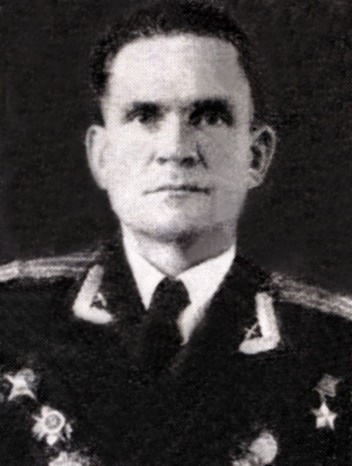 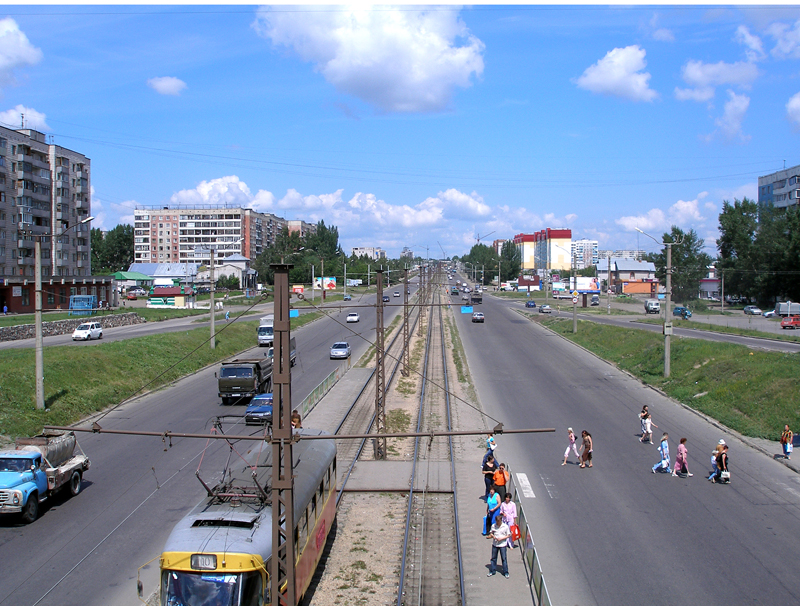 В 1965 г переименована улица 
9-я Западная в улицу им. Героя
Советского Союза 
Николая Михайловича
Малахова
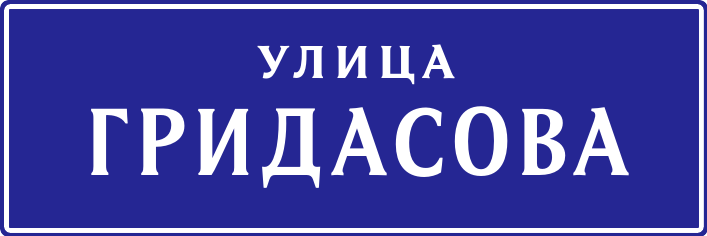 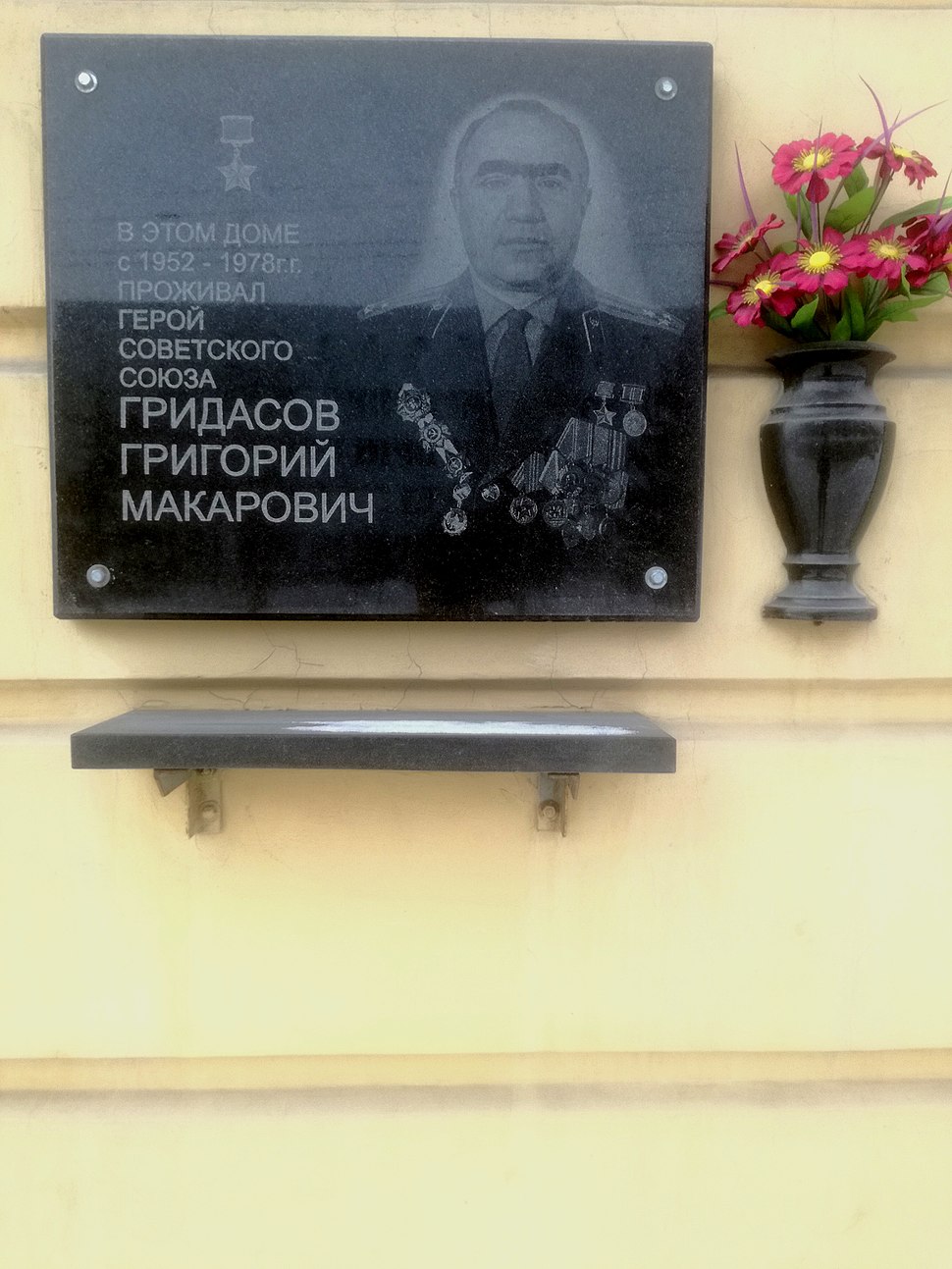 В 1997 г. Получила название в честь Героя Советского Союза Григория Макаровича 
Гридасова
Мемориальная доска на доме, где проживал Гридасов Г.М.
Пр. Ленина 29
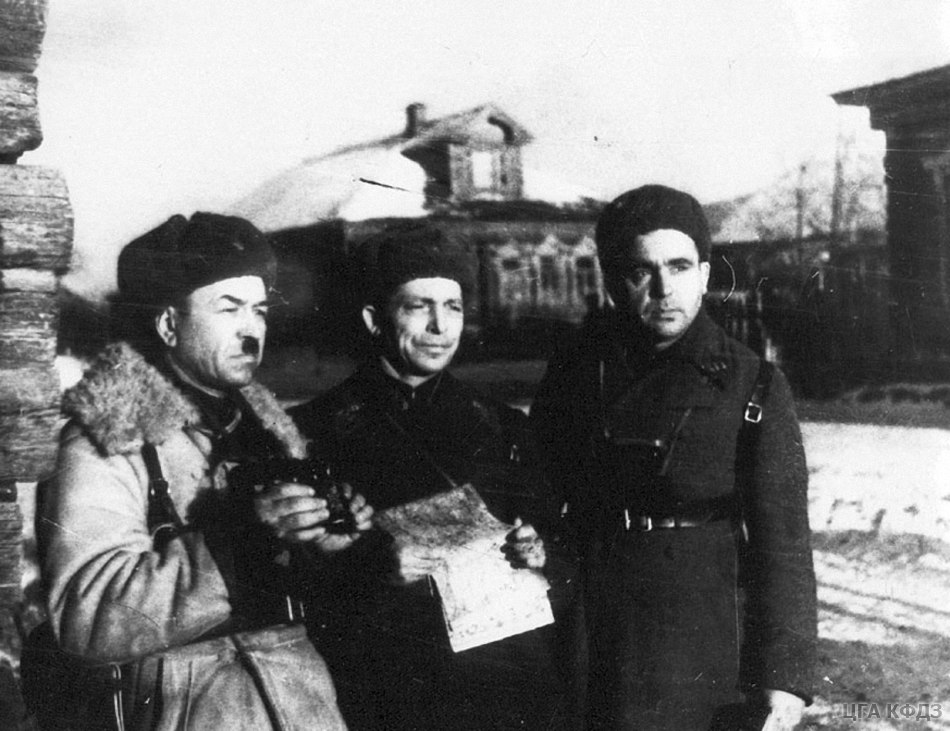 Улица названа в честь героев Великой Отечественной войны – 28 панфиловцев, воинов гвардейской дивизии, которой командовал генерал-майор 
Иван Васильевич Панфилов
Площади имени героев войны
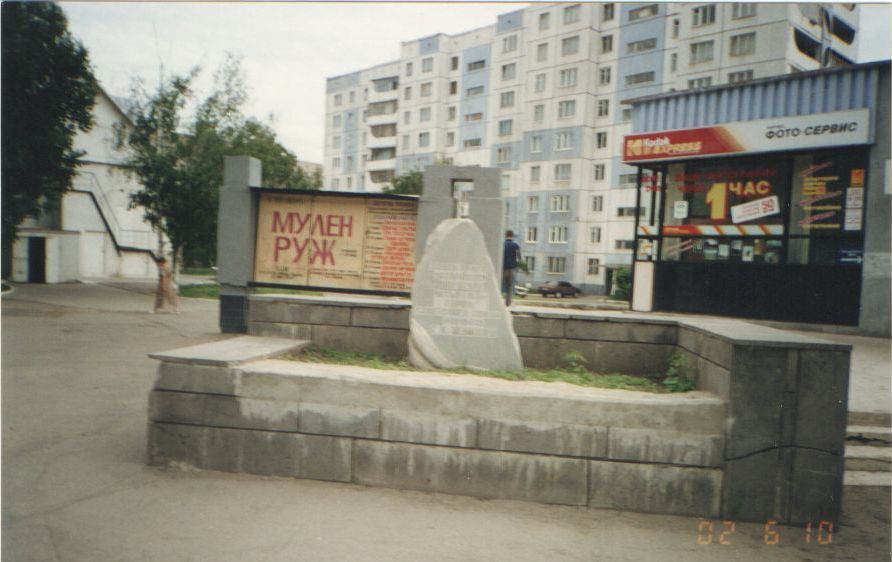 Площадь маршала Жукова
Площадь адмирала Кузнецова
Посёлок мирный
Имена героев Краснодонцев
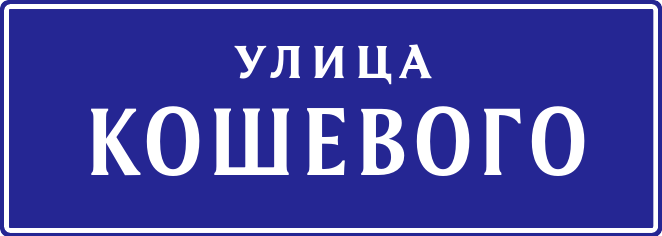 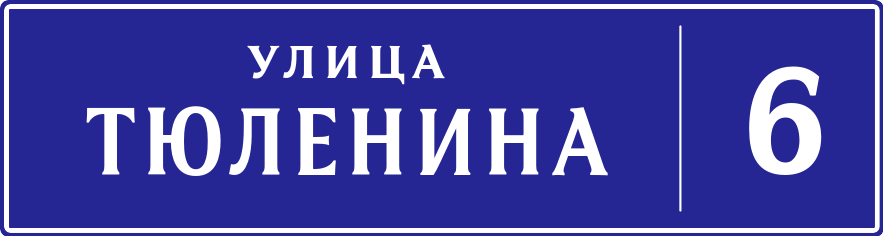 Молодогвардейцы
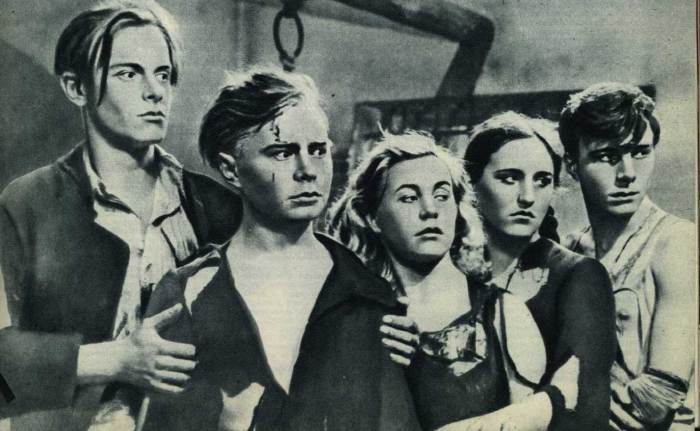 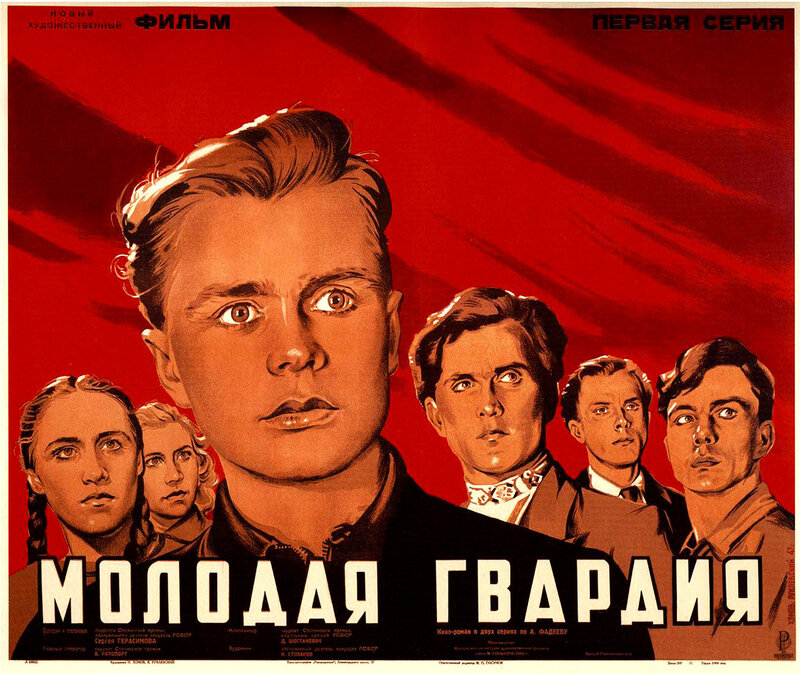 Молодая гвардия – советская подпольная антифашистская комсомольская организация юношей и девушек, действовавшая в годы ВОВ в городе Краснодоне, Украинской ССР. 
Насчитывала около 100 участников
Слушали сводки Сов информбюро, печатали листовки, держали связь с партизанами, готовились к вооружённому выступлению против оккупантов
Олег Кошевой, Ульяна Громова, Сергей ТюленинГерои Советского Союза
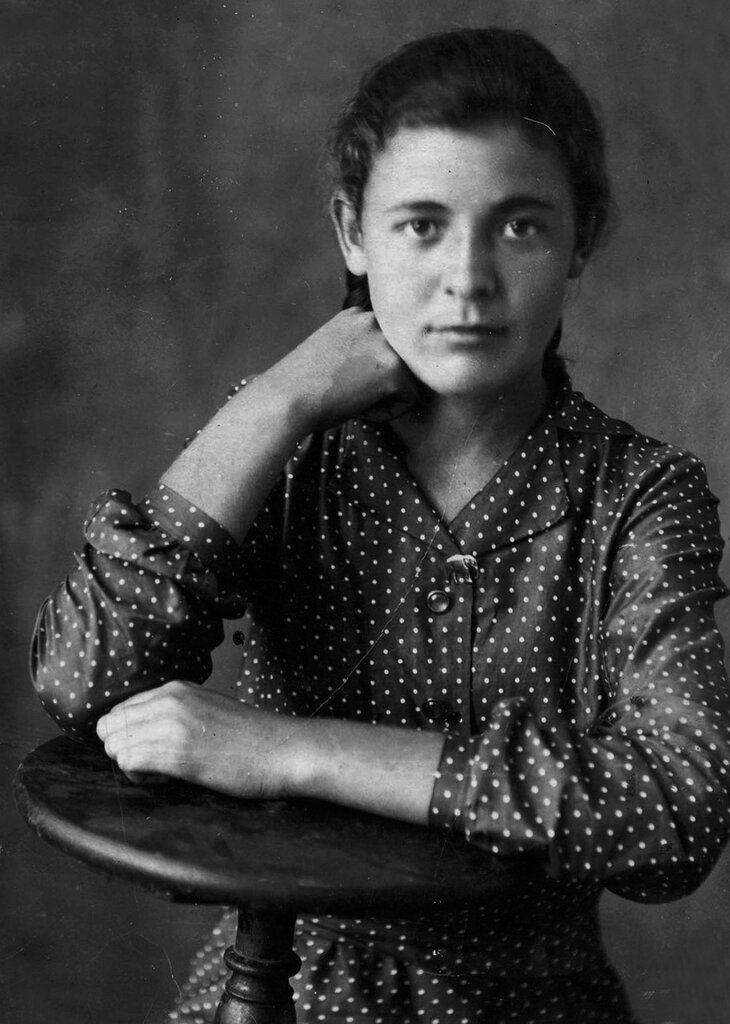 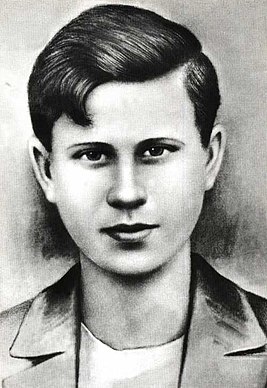 Где живёт история?
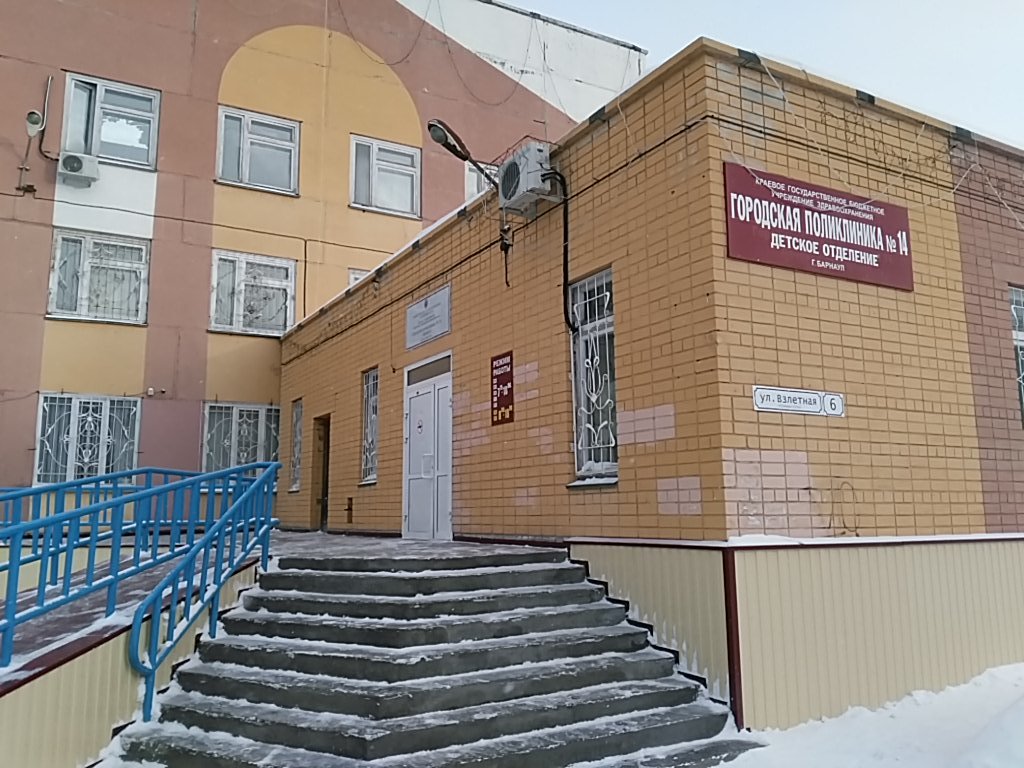 Улица Взлётная. 
В военные годы здесь располагался аэродром.
История войны в Индустриальном районе
Сухой лог и Пионерское озеро – в этих местах происходило формирование воинских частей.  Именно отсюда солдаты отправлялись на фронт бить врага. 
Дожидаясь отправки солдаты жили в больших брезентовых палатках
Заключение
Улицы, названные именами героев войны, сохраняют историческую память о героическом прошлом нашей страны. И не важно, что герой, имя которого носит улица, не родом с Алтая, не наш земляк – главное, что это герой, не жалея своей жизни боролся за светлое будущее своей Родины, боролся за то, чтобы в мире и добре жили его потомки.
Список литературы и источников
Барнаул: энциклопедия. – Барнаул : Изд-во Алт. гос. ун-та, 2000. – 408 с. 
Барнаул. Летопись города – хронология, события, факты. – Барнаул: «АРТ», 2007. – 628с.
Золотые звезды Алтая: наши земляки Герои Советского Союза. – Барнаул : Алт. кн. изд-во, 1971. – 123 л. 
Кочетов А. В. Их именами названы улицы // А. В. Кочетов. – 4-е изд., доп. – Барнаул : Алт. кн. изд-во, 1984. – 192 с. 
Кривоносов Я. Имя улицы – лик времени/ Свободный курс. 28.10.98., с8.
Помним их имена [редкол.: А. В. Терентьев (рук.) и др.]. – Барнаул : Азбука, 2010. – Изд. посвящ. памяти алтайских земляков - участников Великой Отечественной войны, носящих звание Героев Советского Союза.
Улицы Барнаула: [Р-ны г. Барнаула. Транспортные артерии. Темат. указ. фирм. Алфавит. список улиц]. – Барнаул : Изд. Дом "АЭРОН", 2000. – 23 с. 
Улицы победы / Упр. Алт. края по культуре и арх. делу, Краев. гос. казен. учреждение «Алт. краев. дет. б-ка им. Н. К. Крупской», [сост. Е. В. Лукинец]. – Барнаул, 2014. – 18 с.
Усов М. И в тупике Стройгазовском я постою в тени…/ Комсомольская правда.15.03.02.с11